21st Century Education Advisory Council Meeting
May 23, 2023
Welcome!
Quick Hello/Introductions
Icebreaker – Trivia Question!
Good News and Urgent Messages
[Speaker Notes: Steve – Maybe have participants put it in the chat.]
Agenda:Essential Question: What do we want to know about the impact of this grant and how do we find out?
3
[Speaker Notes: Steve]
Roles and Responsibilities
Advisory Council
DESE Staff
Make recommendations on the improvement of the design, oversight, or implementation of the Education Program (grant provided for by the 21st Century Education Trust).
Draw on shared expertise to inform the development of the grant funded through the Trust.
Develop grant opportunity focused on gap closing.
Present DRAFT grant funding plan to Advisory Council.
Incorporate feedback from Advisory Council into the grant.
Post and administer grant.
Provide ongoing updates to the Advisory Council.
Foster and promote related evaluation processes.
[Speaker Notes: Steve]
District SOA Updates
Most districts have submitted updates to their 3-year plans;
Team reviewing updates and coding;
Outreach to districts re: budgetary questions
Updates reflect:
More thoughtful reflections on the EBPs being implemented
Districts becoming somewhat familiar with the format and providing useful, requested information.
Still a heavy focus on implementation (as opposed to outcomes and gap closing) and 
Area for growth – use of data to demonstrate impact on gap closing
Complicated data reporting on use of additional Chapter 70 funding

These will inform how we ask for this information next year.
[Speaker Notes: Karen]
FY23 SOA Evidence-Based Practice Grant
[Speaker Notes: Moira *North Berkshire included four districts (Clarksburg, Florida, Rowe, Savoy) and Martha’s Vineyard included 6 (Edgartown, Oak Bluffs, Tisbury, West Tisbury, Chilmark, MVHS)]
Grant chart
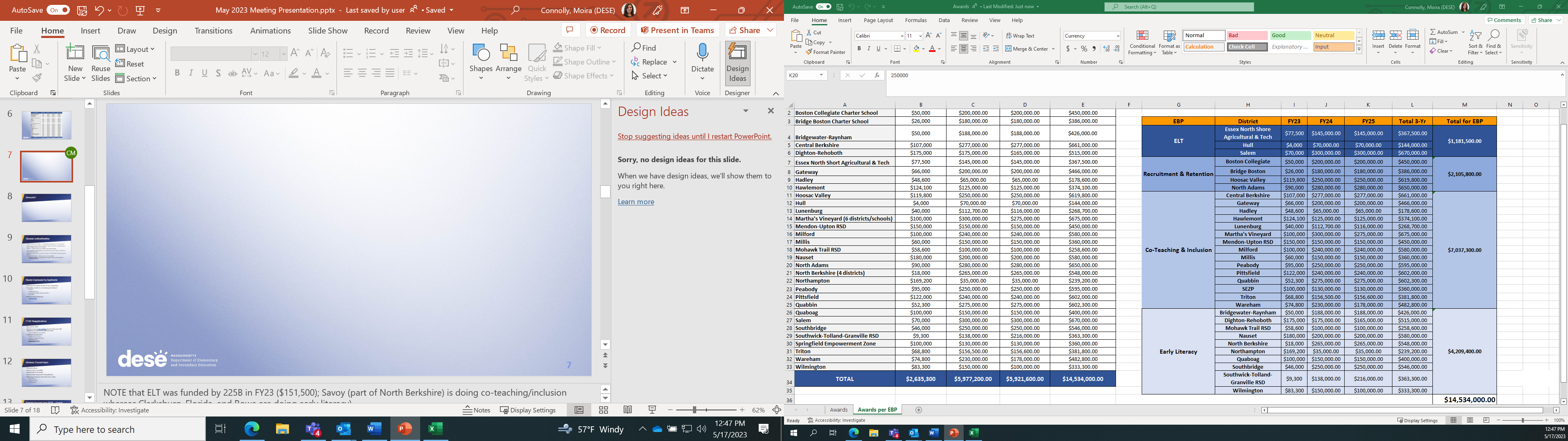 [Speaker Notes: Moira - NOTE that ELT was funded by 225B in FY23 ($151,500); Savoy (part of North Berkshire) is doing co-teaching/inclusion whereas Clarksburg, Florida, and Rowe are doing early literacy).]
FY24 Recently Posted
FY24 Reapplication Due June 9, 2023
Part III Information Requested:
Update
Stakeholder Communication Plan
Progress Monitoring
Cost Estimate
Sustainability Plan
[Speaker Notes: Moira]
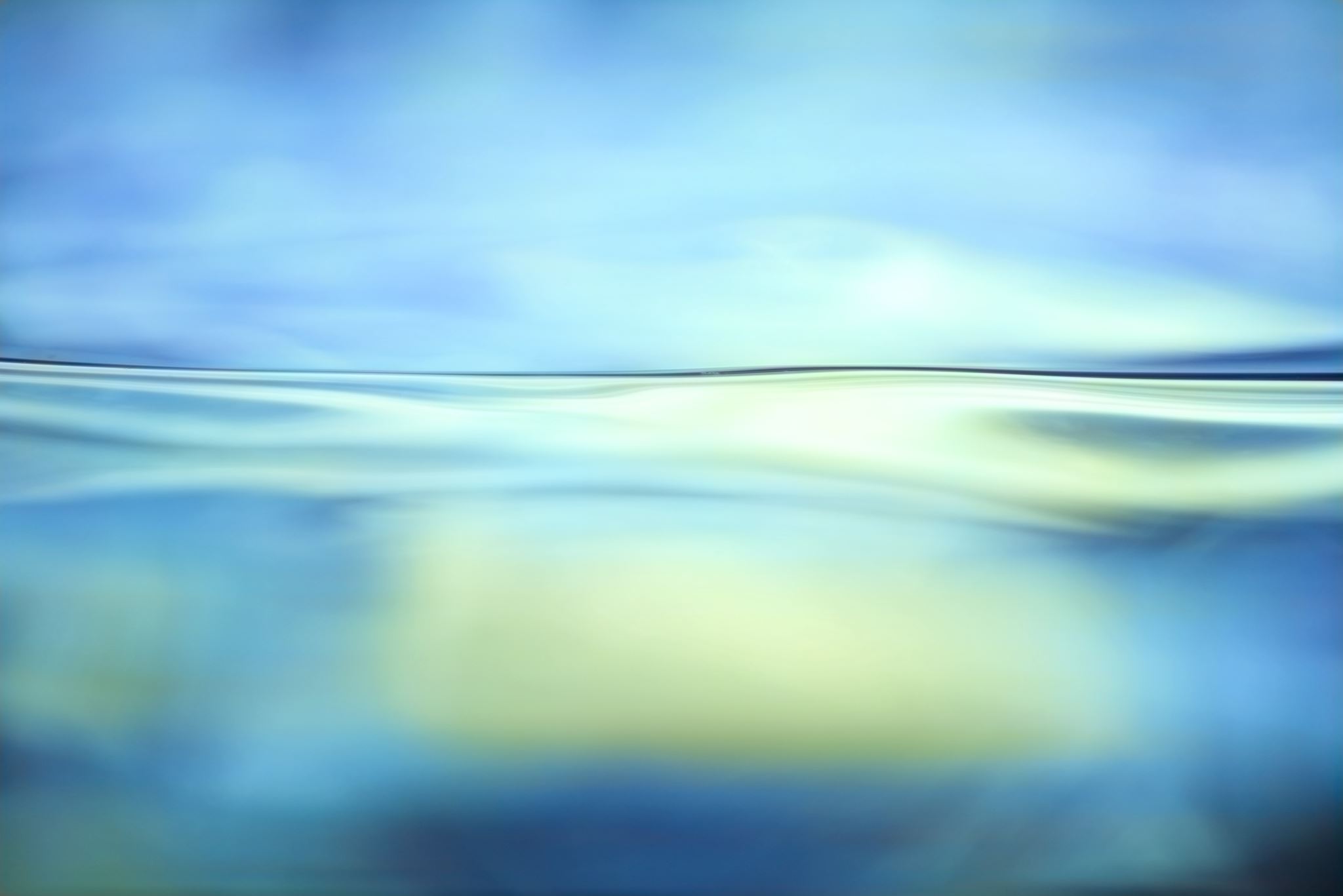 Evaluation
[Speaker Notes: Steve]
Program Evaluation:
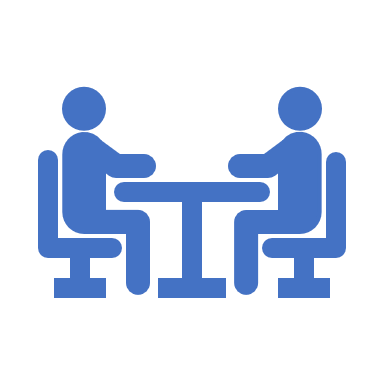 DESE led to incur/reduce cost for districts
What data do we gather to serve an evaluation on program effectiveness and impact?

What questions do we need to answer and what data will help answer those questions?
[Speaker Notes: Erica – Progress Monitoring with AIR Legislative Requirement; too expensive for districts (external evaluator); list of tools see update to AAAC (student surveys, focus groups, staff surveys, onsite observations, etc.) District level – what do we need to make sure we are collecting for each EBP anything missing.]
Advisory Council Discussion: What data could we gather to understand progress and impact?
[Speaker Notes: Steve - Discussion and input – 30-40 minutes]
Closing
Next Steps
Next Meeting
[Speaker Notes: Steve  -2 minutes]
Thank you!
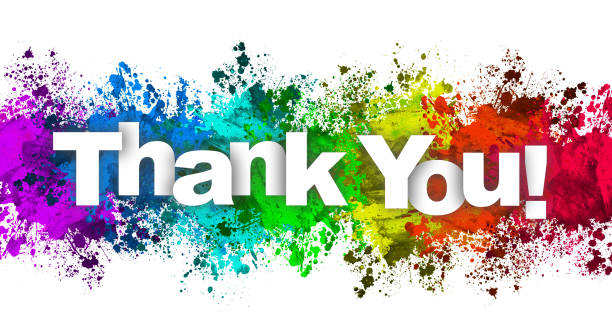 [Speaker Notes: Steve]